PŘÍRODNÍ POLYMERYPolyfenoly:lignin, třísloviny, huminové kyseliny
RNDr. Ladislav Pospíšil, CSc.
22. 10. 2015
PŘÍRODNÍ POLYMERY PŘF MU 5 2015
1
Časový plán
22. 10. 2015
PŘÍRODNÍ POLYMERY PŘF MU 5 2015
2
LITERATURA
Ing. J. Dvořáková: PŘÍRODNÍ POLYMERY, VŠCHT Praha, Katedra polymerů, skripta 1990
J. Mleziva, J. Kálal: Základy makromolekulární chemie, SNTL Praha, 1986
J. Bučko, L. Šutý, M. Košík: Chemické spracovanie dreva, ALFA Bratislava, 1988
A. Blažej, L. Šutý : Rastlinné fenolové zlúčeniny, ALFA Bratislava, 1973
A. Blažej, V. Szilvová: Prírodné a syntetické polymery, SVŠT Bratislava, skripta 1985
22. 10. 2015
PŘÍRODNÍ POLYMERY PŘF MU 5 2015
3
STROM – PŘIBLIŽNÉ SLOŽENÍ
Z BIOMASY  stromu tedy zpracováváme na řezivo či buničinu jen cca. 55 % hmot. !
22. 10. 2015
PŘÍRODNÍ POLYMERY PŘF MU 5 2015
4
DŘEVO – PŘIBLIŽNÉ SLOŽENÍ
celulóza (40–50 %)
lignin (20–30 %)
hemicelulózy (20–30 %)
doprovodné složky 
další organické látky (1–3 %, u tropických dřevin až 15 %): terpeny, tuky, vosky, pektiny, třísloviny (pouze u listnáčů), steroly, pryskyřice
anorganické látky (0,1–0,5 %, u tropických dřevin až 5 %) – po spálení tvoří popel
voda v různém množství (podle ročního období, stupně vyschnutí dřeva atd.) AŽ 14 % HMOT. 
Celulóza a hemicelulózy patří mezi polysacharidy a bývají souhrnně označovány jako holocelulóza.
22. 10. 2015
PŘÍRODNÍ POLYMERY PŘF MU 5 2015
5
DŘEVO – ukázka struktury
22. 10. 2015
PŘÍRODNÍ POLYMERY PŘF MU 5 2015
6
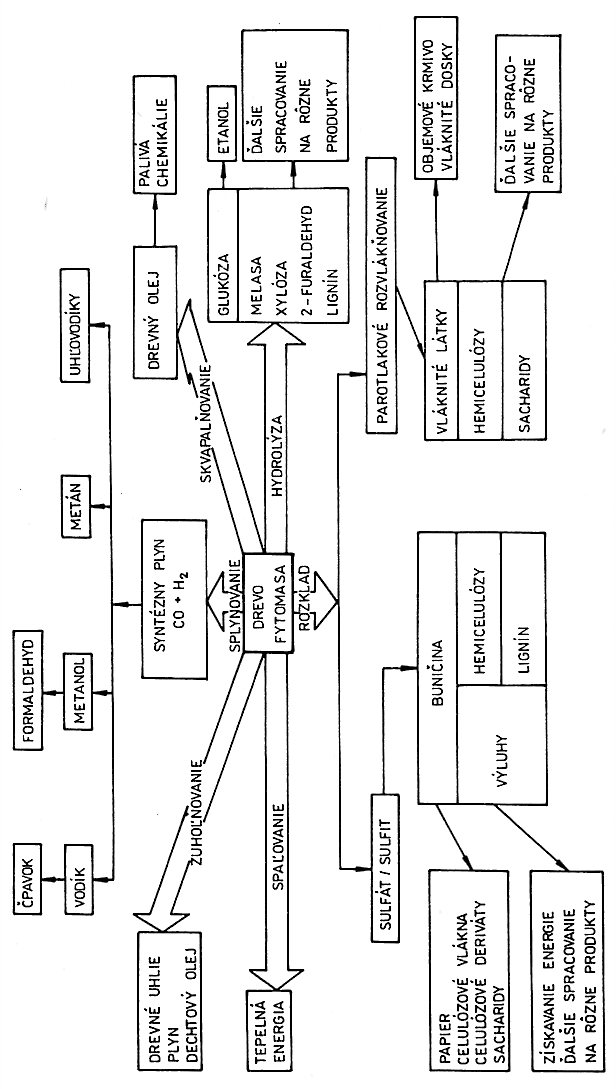 DŘEVO JAKO CHEMICKÁ SUROVINA
22. 10. 2015
PŘÍRODNÍ POLYMERY PŘF MU 5 2015
7
DŘEVOPLYN JAKO CHEMICKÁ SUROVINA & PALIVO Z OBNOVITELNÝCH ZDROJŮ
Co lze ze stromu využít na DŘEVOPLYN
(Wood gas)?

Jaké jsou VÝHODY versus  NEVÝHODY  DŘEVOPLYNU?

DŘEVOPLYN  v tuzemské historii ?
22. 10. 2015
PŘÍRODNÍ POLYMERY PŘF MU 5 2015
8
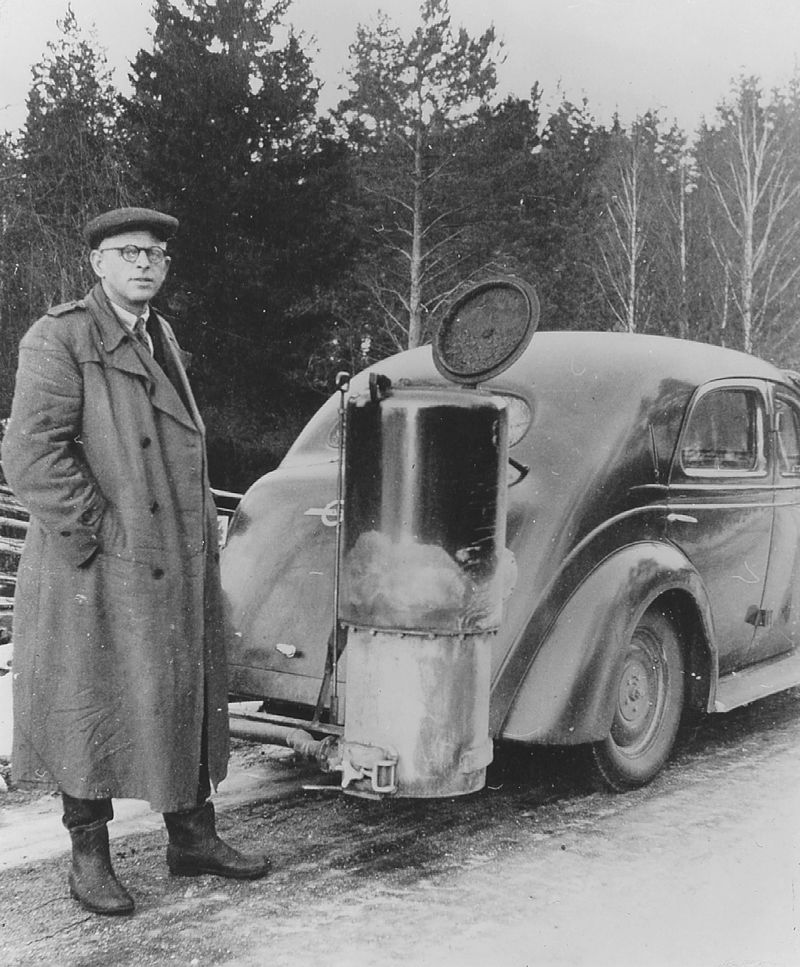 22. 10. 2015
PŘÍRODNÍ POLYMERY PŘF MU 5 2015
9
VÝROBA CELULÓZY
NÁTRONOVÝ
SULFITOVÝ
SULFÁTOVÝ
PODROBNĚJI PROBEREME POZDĚJI
22. 10. 2015
PŘÍRODNÍ POLYMERY PŘF MU 5 2015
10
Polyfenolické sloučeniny
Polyfenoly jsou skupina chemických sloučenin obsažených v rostlinách. Jsou charakterizovány přítomností více než jedné fenolové jednotky nebo stavebního bloku v molekule. 
Polyfenoly se obecně dělí na:
hydrolyzovatelné taniny (estery kyseliny gallové a glukózy nebo jiných cukrů)
fenylpropanoidy, například ligniny, 
flavonoidy 
kondenzované taniny.
22. 10. 2015
PŘÍRODNÍ POLYMERY PŘF MU 5 2015
11
LIGNIN 1
Hlavní necelulózová složka dřeva (20 – 30 %), jehličnaté dřevo má více ligninu než listnaté
Vytváří adhezivní složku mezi celulózovými vlákny > dřevo je KOMPOZITNÍ MATERIÁL!
Amorfní makromolekulární látka, směs dosud ne zcela známého složení > existuje řada vzorců ligninu (ukázka)
Ve dřevě pravděpodobně chemicky vázán na POLYSACHARIDY
Za základní stavební jednotku jsou považovány deriváty FENYLPROPANU
22. 10. 2015
PŘÍRODNÍ POLYMERY PŘF MU 5 2015
12
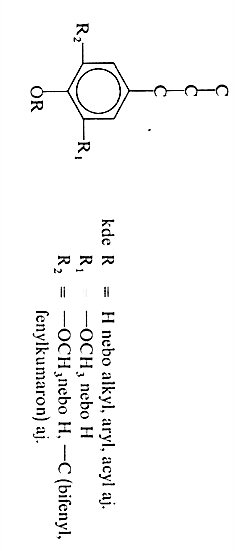 LIGNIN 2
deriváty FENYLPROPANU
22. 10. 2015
PŘÍRODNÍ POLYMERY PŘF MU 5 2015
13
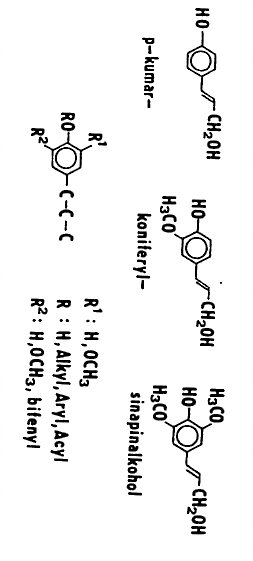 LIGNIN 3
Deriváty FENYLPROPANU  tvořící LIGNIN
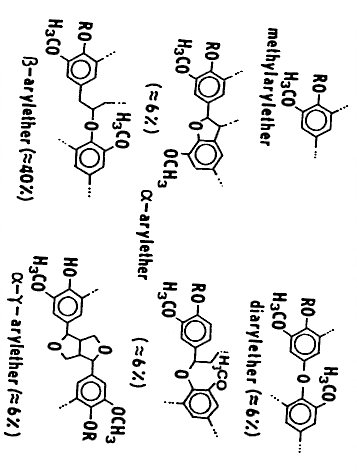 Síťování ligninu přes ETHEROVÉ MŮSTKY
22. 10. 2015
PŘÍRODNÍ POLYMERY PŘF MU 5 2015
14
LIGNIN 4 – MOŽNÉ VZORCE I
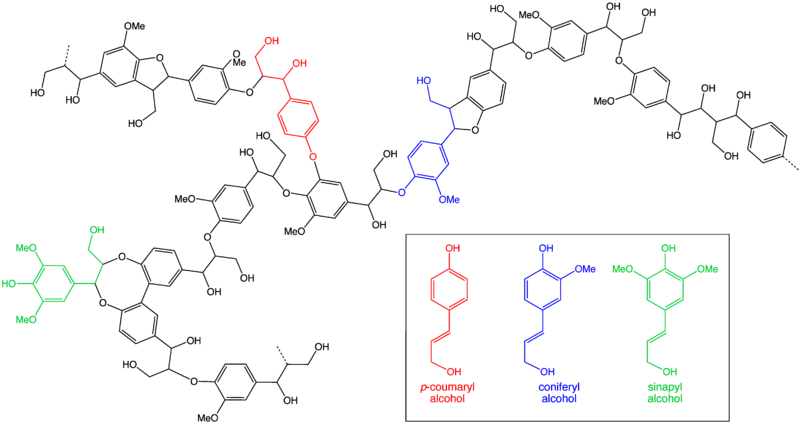 22. 10. 2015
PŘÍRODNÍ POLYMERY PŘF MU 5 2015
15
LIGNIN 5 – MOŽNÉ VZORCE II
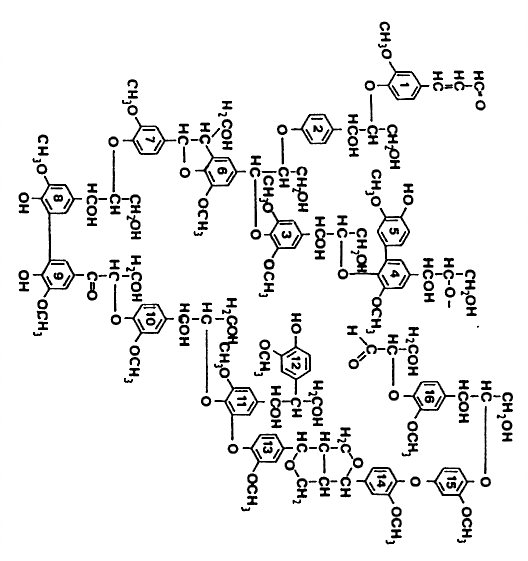 22. 10. 2015
PŘÍRODNÍ POLYMERY PŘF MU 5 2015
16
LIGNIN 6 – JAK SE ZÍSKÁVÁ?
LIGNIN je ODPANÍ LÁTKOU  při chemické výrobě buničiny
Problémem jeho využití je jeho mnohotvárnost, tj. lignin  z různých zdrojů má různé složení
Reaktivním místem je etherový můstek > možná výroba MeOH odštěpením –OCH3 skupiny
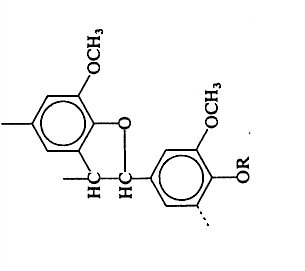 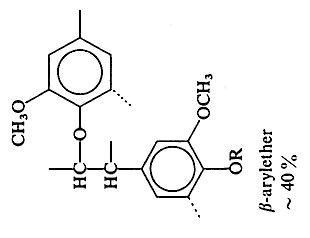 22. 10. 2015
PŘÍRODNÍ POLYMERY PŘF MU 5 2015
17
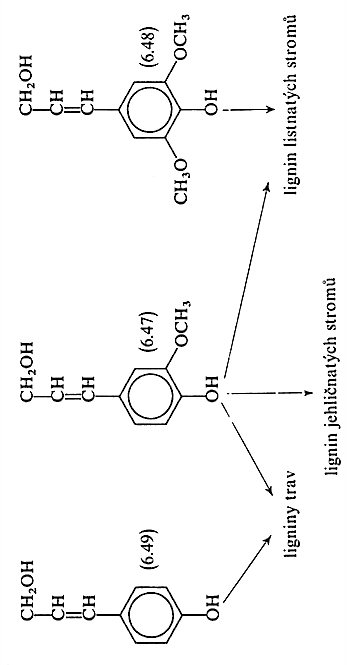 LIGNIN 7 – Problémem jeho využití je jeho mnohotvárnost, tj. lignin  z různých zdrojů má různé složení
22. 10. 2015
PŘÍRODNÍ POLYMERY PŘF MU 5 2015
18
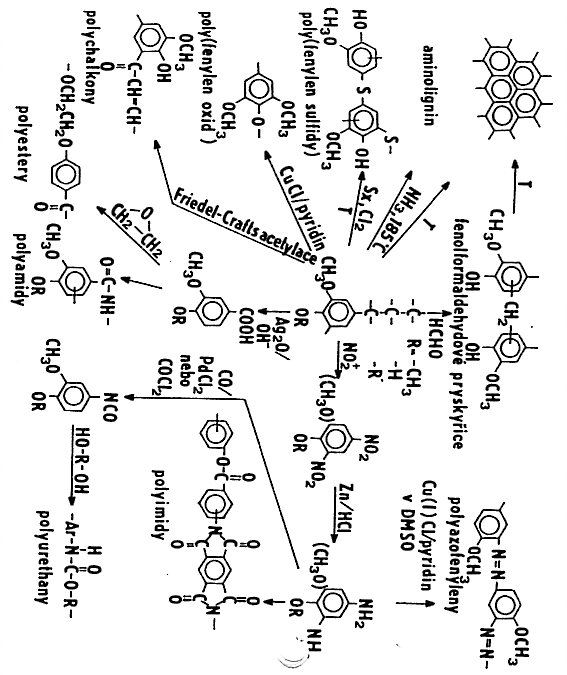 LIGNIN 8 – co s ním dělat ?
22. 10. 2015
PŘÍRODNÍ POLYMERY PŘF MU 5 2015
19
LIGNIN 9 – chemické a jiné využití
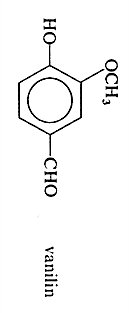 Chemické je ZATÍM  minimální
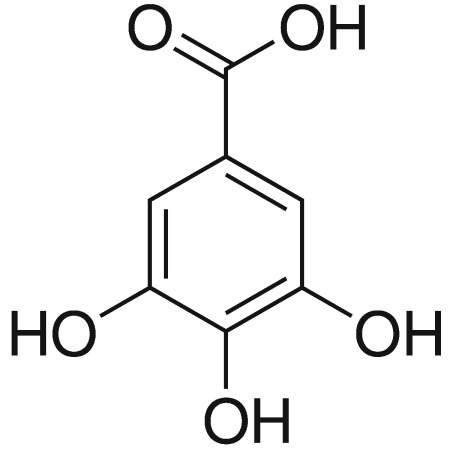 Jiné využití
Hlavní část, tzv. černé louhy,  se dosud spaluje
Kyselina gallová
ZHODNOCENÍ LIGNINU – LEVNÉHO ODPADNÍHO POLYMERU ČEKÁ PRÁVĚ NA VÁS!
22. 10. 2015
PŘÍRODNÍ POLYMERY PŘF MU 5 2015
20
Třísloviny
Třísloviny (taniny) jsou rostlinné polyfenoly trpké, svíravé či hořké chuti, které sráží proteiny a alkaloidy. 
Vyčiňují kůži na useň
Z chemického hlediska jsou to velké polyfenolické sloučeniny, které obsahují hydroxylové a karboxylové skupiny vázající se na proteiny a jiné makromolekuly. 
Mívají molekulovou hmotnost od 500 do 3 000 g/mol.
22. 10. 2015
PŘÍRODNÍ POLYMERY PŘF MU 5 2015
21
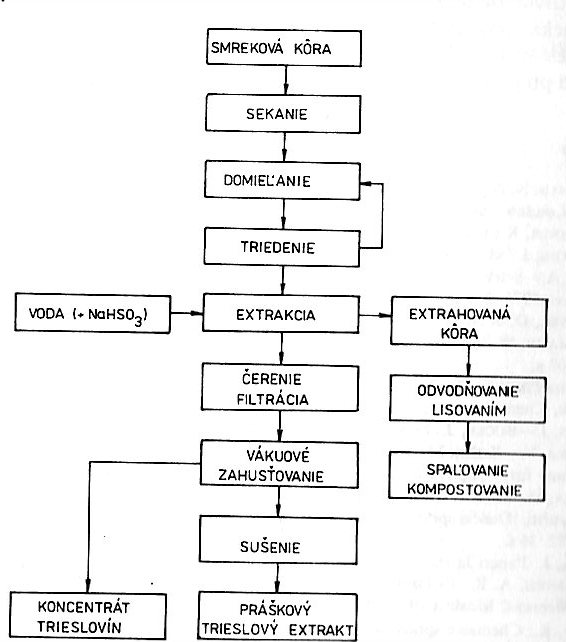 22. 10. 2015
PŘÍRODNÍ POLYMERY PŘF MU 5 2015
22
Tanin – jedna z možných struktur
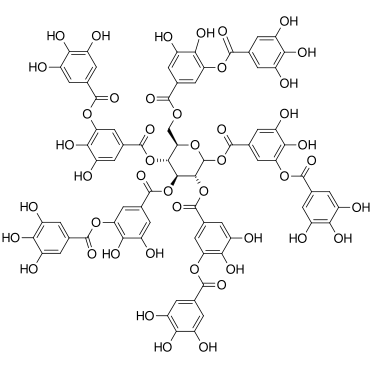 22. 10. 2015
PŘÍRODNÍ POLYMERY PŘF MU 5 2015
23
Tanin –další z možných struktur
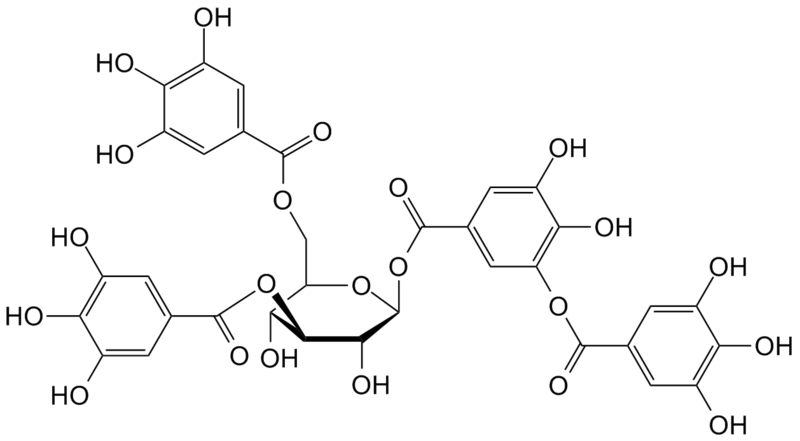 22. 10. 2015
PŘÍRODNÍ POLYMERY PŘF MU 5 2015
24
Tanin = kyselina tříslová
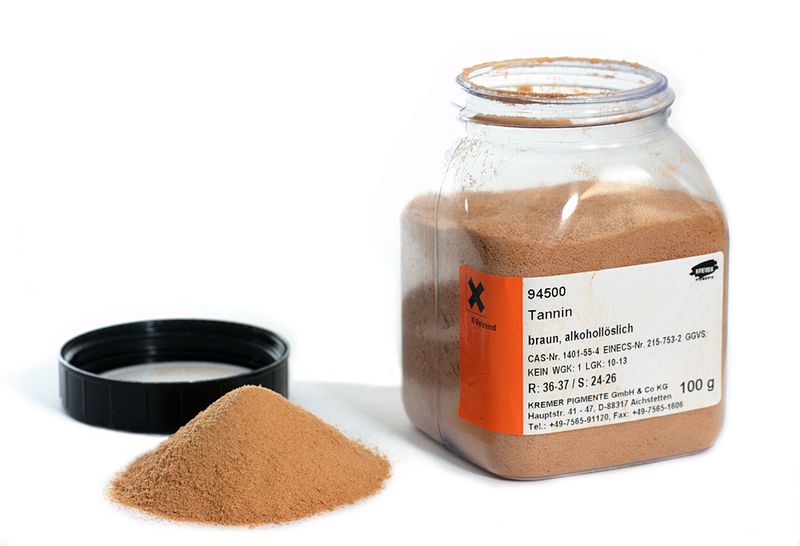 22. 10. 2015
PŘÍRODNÍ POLYMERY PŘF MU 5 2015
25
Tanin = kyselina tříslová
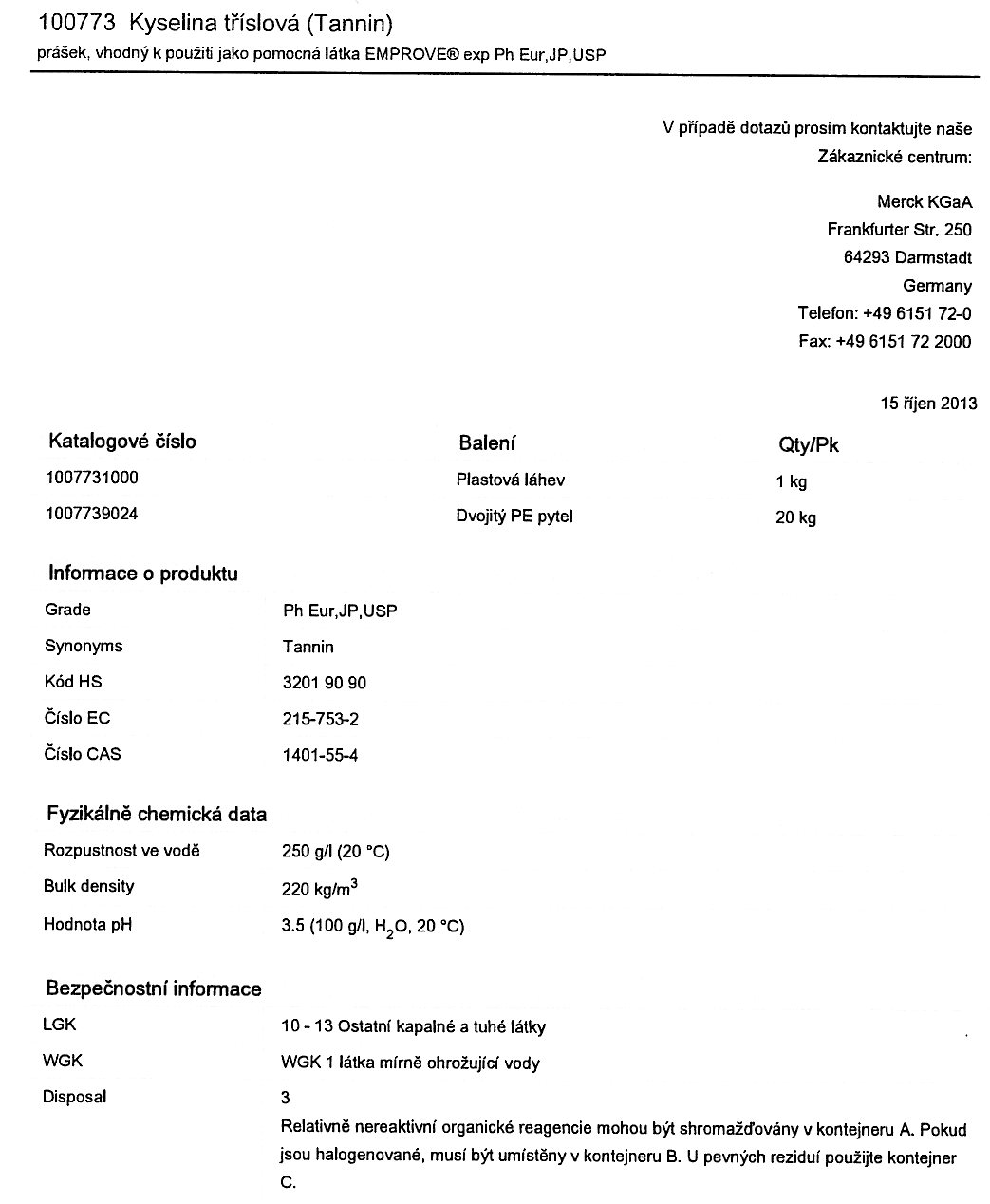 22. 10. 2015
PŘÍRODNÍ POLYMERY PŘF MU 5 2015
26
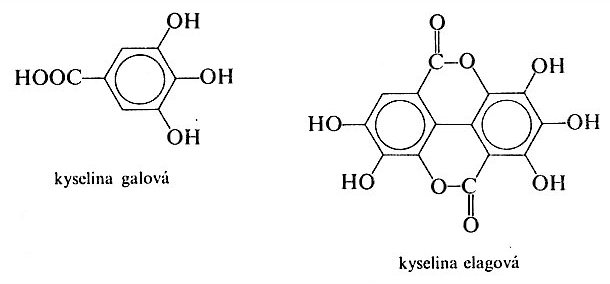 hydrolyzovatelné taniny = kys. gallová + navázané sacharidy
22. 10. 2015
PŘÍRODNÍ POLYMERY PŘF MU 5 2015
27
Flavonoidy > kondenzované taniny
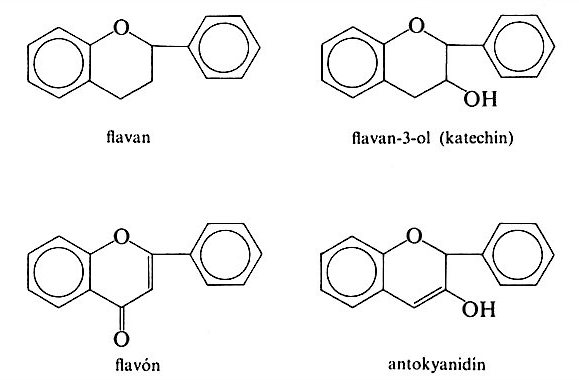 22. 10. 2015
PŘÍRODNÍ POLYMERY PŘF MU 5 2015
28
Taniny odvozené od STILBENU
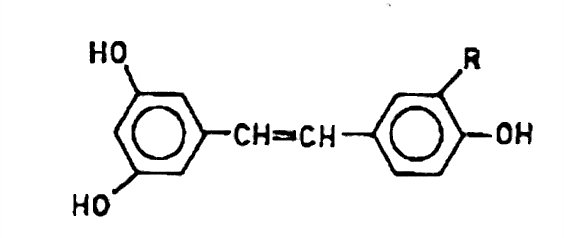 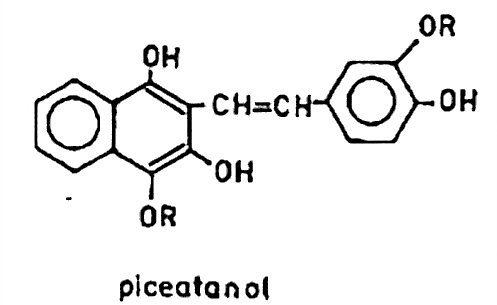 22. 10. 2015
PŘÍRODNÍ POLYMERY PŘF MU 5 2015
29
Flavonoidy > kondenzované taniny
&
hydrolyzovatelné taniny = kys. gallová (kys. Elagová) + navázané sacharidy
& 
Taniny odvozené od STILBENU

Se často vyskytují společně v jednom rostlinném extraktu
22. 10. 2015
PŘÍRODNÍ POLYMERY PŘF MU 5 2015
30
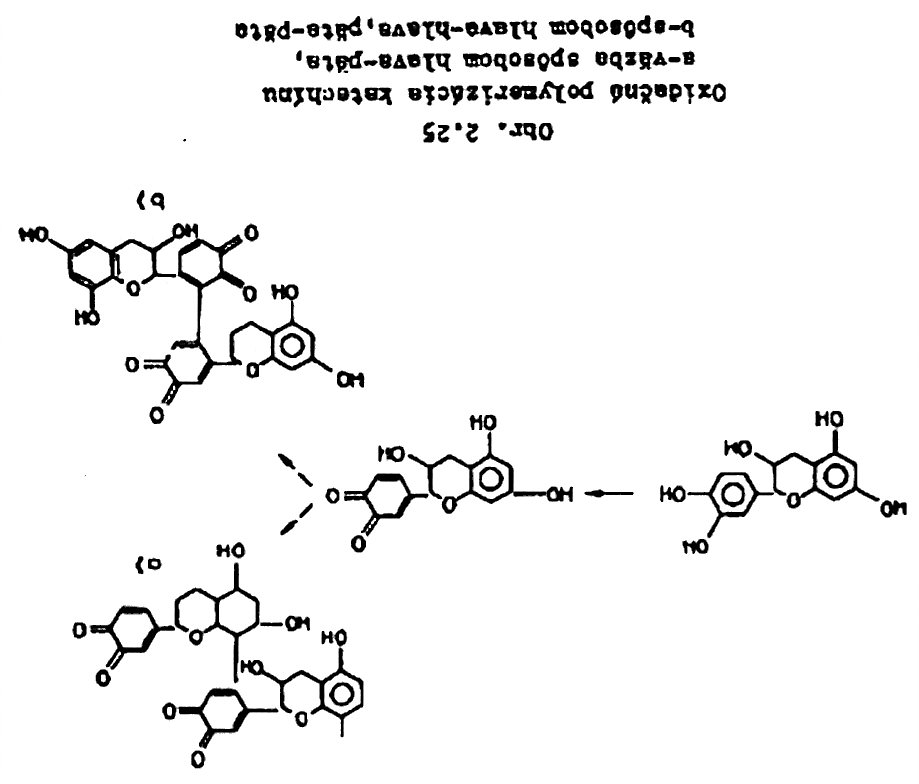 22. 10. 2015
PŘÍRODNÍ POLYMERY PŘF MU 5 2015
31
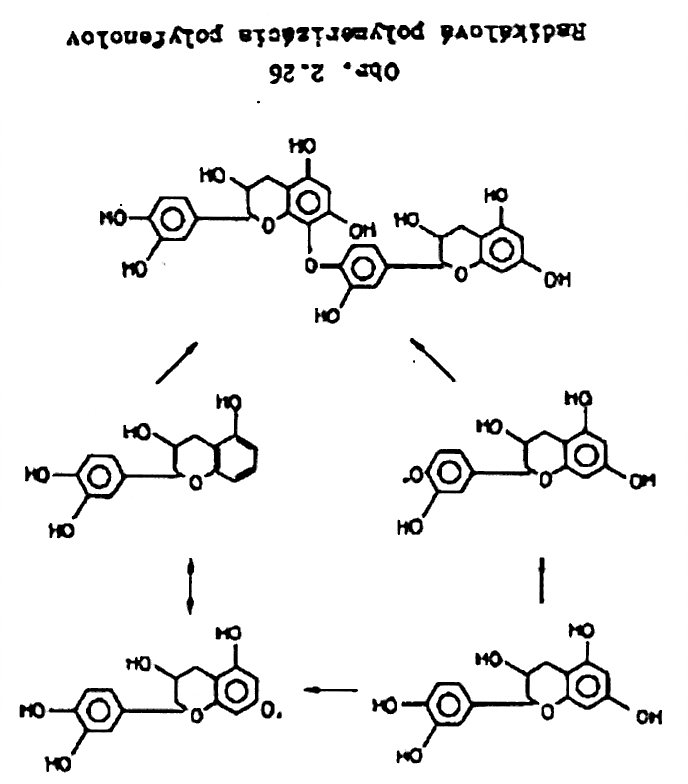 22. 10. 2015
PŘÍRODNÍ POLYMERY PŘF MU 5 2015
32
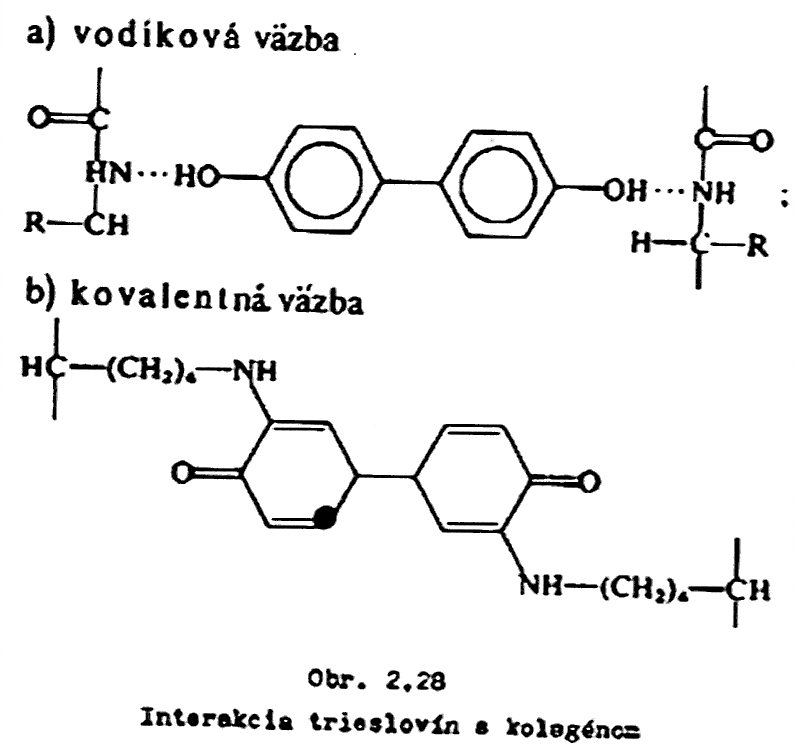 ČINĚNÍ KŮŽÍ NA USEŇ
22. 10. 2015
PŘÍRODNÍ POLYMERY PŘF MU 5 2015
33
Duběnkový inkoust 1
Duběnkový inkoust (také železoduběnkový, železogalový inkoust) je inkoust fialovo-černé barvy, vyráběný ze solí železa a taninu z rostlinných zdrojů. Jde o organokovovou sloučeninu rozptýlenou ve vodě, ve které je stabilizována pojivem, který zajišťuje rozptýlení pigmentu v roztoku. V Evropě byl běžně používán od 12. do 19. století.
22. 10. 2015
PŘÍRODNÍ POLYMERY PŘF MU 5 2015
34
Duběnkový inkoust 2
„Opatři stejné váhové množství duběnek a višňové pryskyřice, pryskyřici namoč za dorůstajícího měsíce – 5. nebo
11. dne – do medoviny v množství, které se vejde do tří vaječných skořápek, nebo do vody a nech máčet dva týdny.
Duběnky roztluč na prášek a prosej sítem. Pak vezmi nevelké železné desky, dlouhé dva nebo tři prsty a široké jeden
prst a v počtu dvaceti nebo třiceti je pomocí provázku upevni na dřívko a zavěs do nádoby (s připravenou tekutinou).
Míchej dvakrát denně po dva týdny. Pak přilej tři lžíce vína a dvě lžíce čerstvého medu bez voštin. Inkoust slij tehdy,
až získá černou barvu, když je nebe čisté a jasné. Vydrží pak dva nebo tři roky i déle.“
22. 10. 2015
PŘÍRODNÍ POLYMERY PŘF MU 5 2015
35
Duběnkový inkoust 3
SLOŽKY
TANIN > tříslovina
ZELENÁ SKALICE
ARABSKÁ GUMA > rostlinná guma
VODA
22. 10. 2015
PŘÍRODNÍ POLYMERY PŘF MU 5 2015
36
Duběnkový inkoust 4
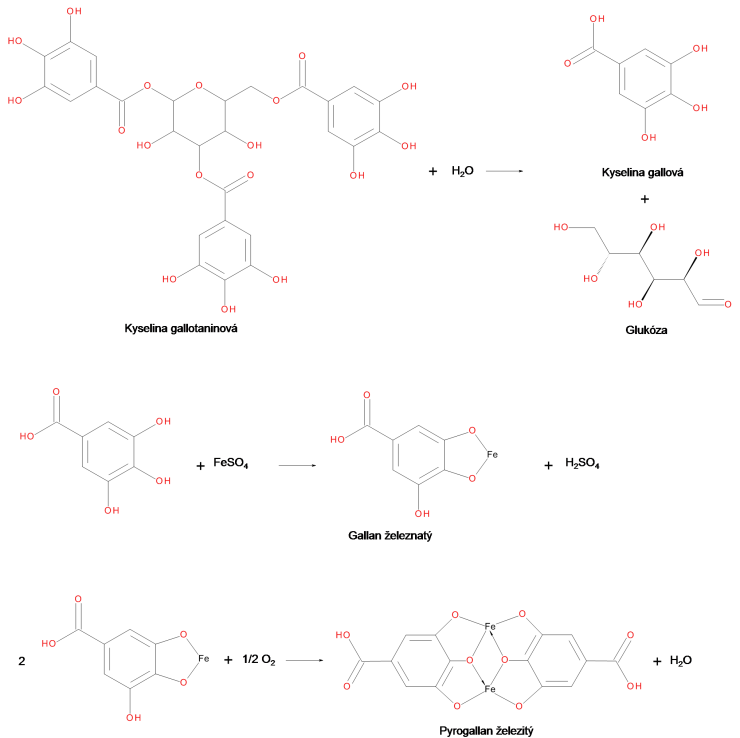 Kyselina GALLOTANINOVÁ
Fe+2
Fe+3
22. 10. 2015
PŘÍRODNÍ POLYMERY PŘF MU 5 2015
37
Duběnkový inkoust 5
Reakce změny oxidačního stupně železa a tím černé barvy
Příčiny blednutí inkoustu a reakce iontu železa při této změně je redukce 
Obnovování duběnkového inkoustu je OXIDACE  
TRVANLIVOST duběnkového inkoustu tkví v reakci s celulózou nebo kolagenem
Fe+3
Fe+2
22. 10. 2015
PŘÍRODNÍ POLYMERY PŘF MU 5 2015
38
INKOUST versus TUŠ
INKOUST je složen z: ……………
TUŠ je složena z: …………………
22. 10. 2015
PŘÍRODNÍ POLYMERY PŘF MU 5 2015
39
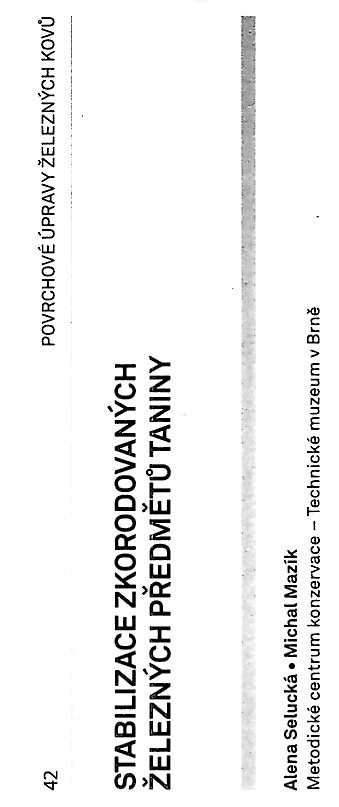 Taniny & konzervace kovů 1
22. 10. 2015
PŘÍRODNÍ POLYMERY PŘF MU 5 2015
40
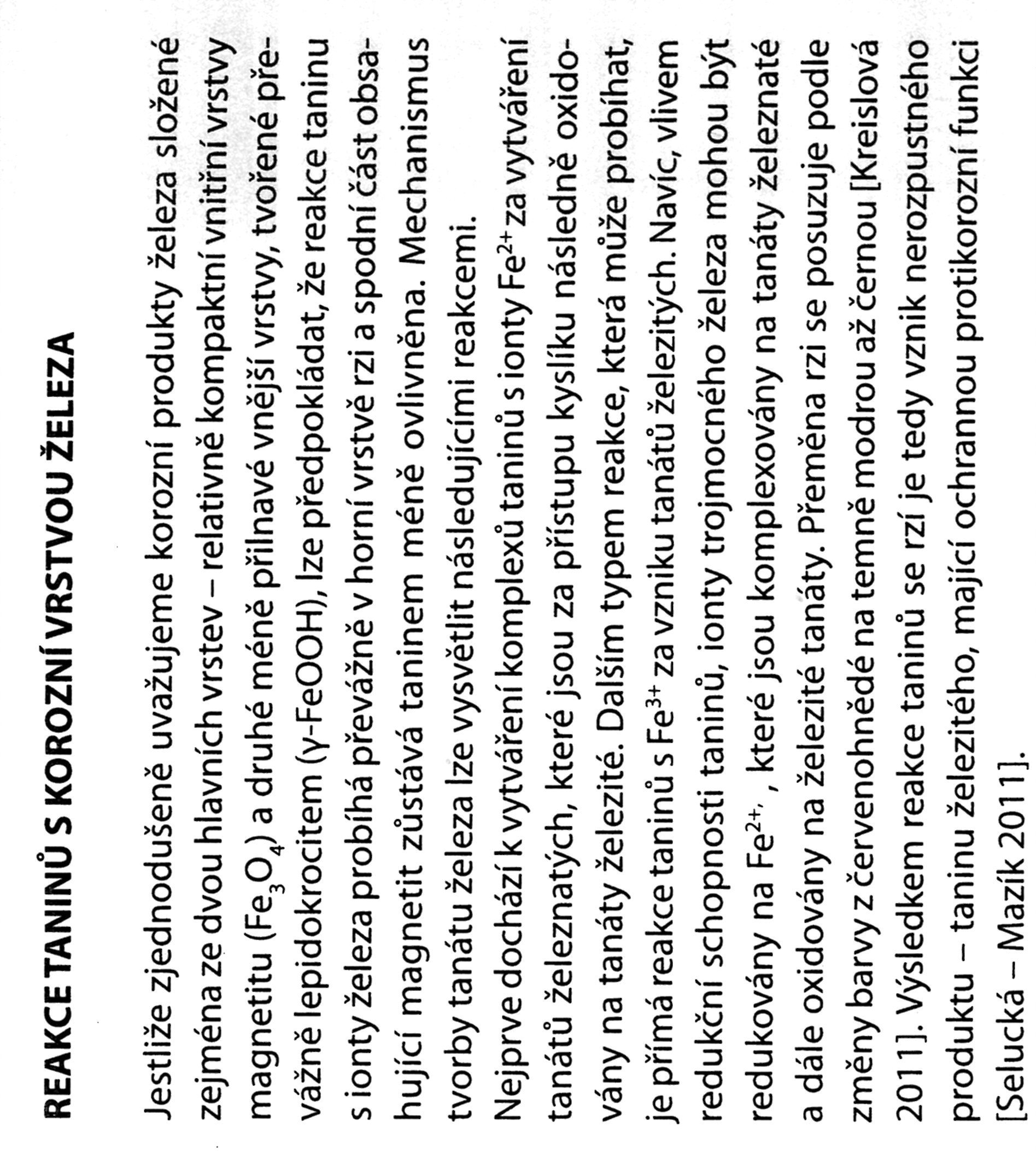 Taniny & konzervace kovů 2 > duběnkový inkoust
22. 10. 2015
PŘÍRODNÍ POLYMERY PŘF MU 5 2015
41
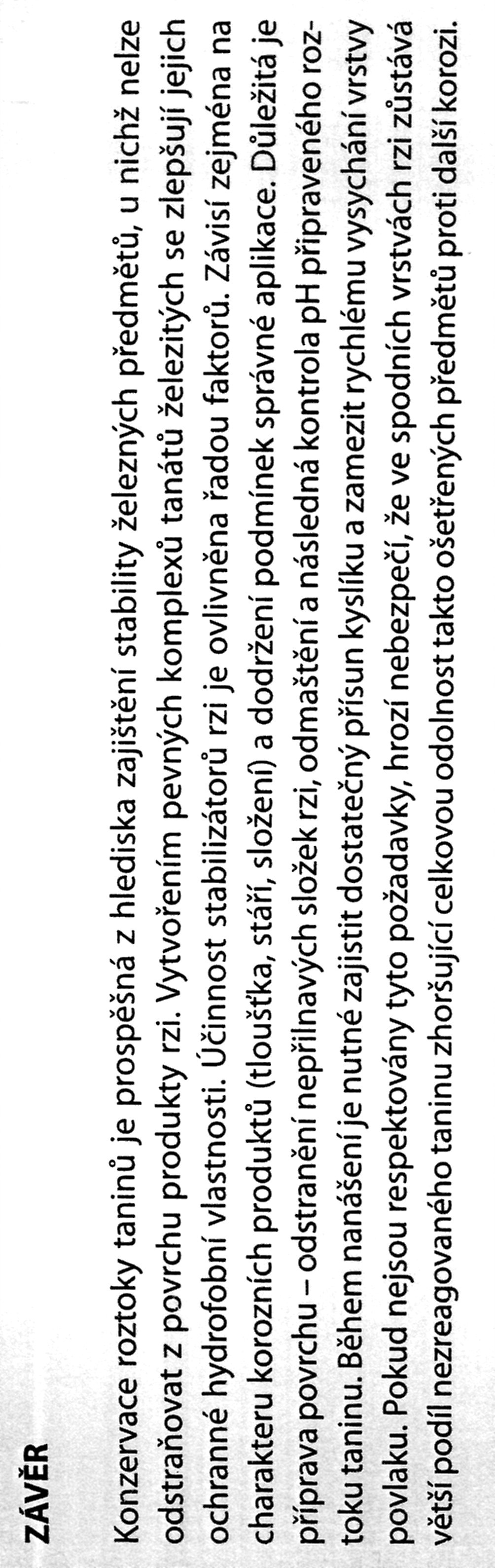 Taniny & konzervace kovů 3
22. 10. 2015
PŘÍRODNÍ POLYMERY PŘF MU 5 2015
42
Huminové látky 1
Huminové látky jsou přírodní organické látky vznikající rozkladem převážně rostlinných zbytků. Huminové látky jen obtížně podléhají dalšímu rozkladu a jsou ve velkém množství obsažené v půdě, rašelině, uhlí a některých vodách. Podle rozpustnosti se dělí na huminy, huminové kyseliny a fulvonové (též fulvinové) kyseliny.
22. 10. 2015
PŘÍRODNÍ POLYMERY PŘF MU 5 2015
43
Huminové kyseliny 2
Huminové kyseliny jsou nerozpustné ve vodě s pH 2 a nižším, naopak při vyšším pH se rozpouštějí. Typická barva je hnědá až hnědočerná
Obsahují –OH a –COOH skupiny
22. 10. 2015
PŘÍRODNÍ POLYMERY PŘF MU 5 2015
44
1. generace - uhelné humáty: s tím jsem já pracoval!
Na konci 19. století byly humáty objeveny a od počátku 20. století vyráběny huminové preparáty z přírodní látky zvané leonardit, která je součástí některých uhelných nalezišť. Jde o organickou neprouhelnatělou hmotu. Protože tyto materiály vznikaly dlouhodobě a ležely miliony let v zemi, jsou obvykle vodou rozpustné složky (nízkomolekulární část a huminové soli) vyplavené a naopak huminové kyseliny na sebe za tuto dobu navázaly značné množství těžkých kovů.
Uhelné humáty se skládají převážně z vysokomolekulárních látek, takže nejsou zcela rozpustné. Obsahují 17-70 % huminových látek.
EXTRAKCE Z HNĚDÉHO UHLÍ
CÍLEM BYLA ADITIVACE LDPE A DOCÍLENÍ BIODEGRADOVATELNÉ FÓLIE
22. 10. 2015
PŘÍRODNÍ POLYMERY PŘF MU 5 2015
45